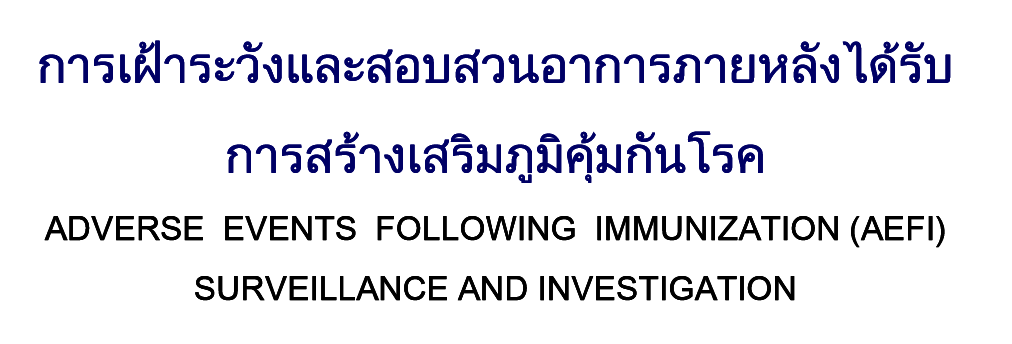 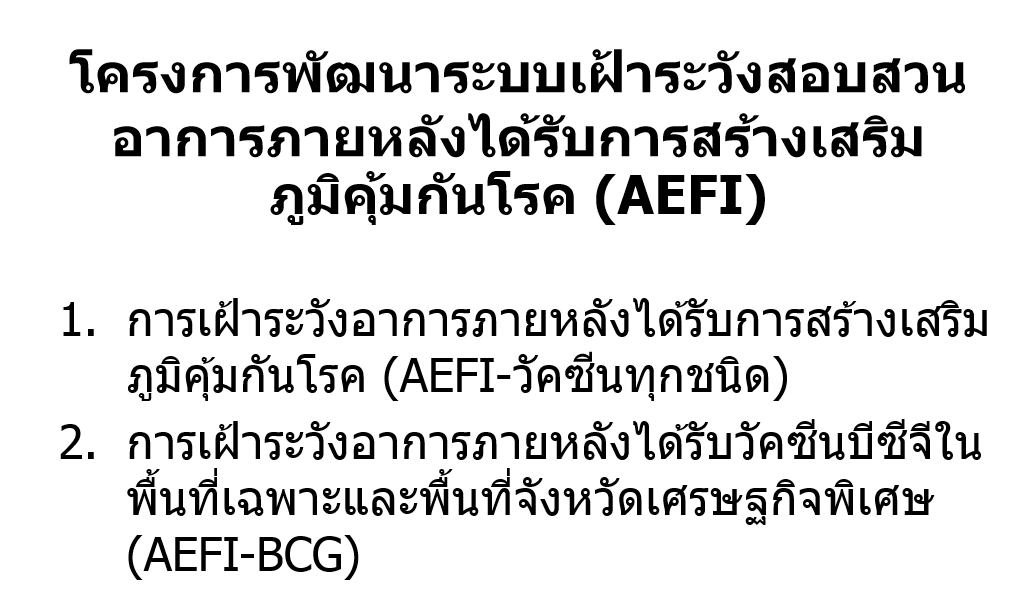 สำนักระบาดวิทยา,2561
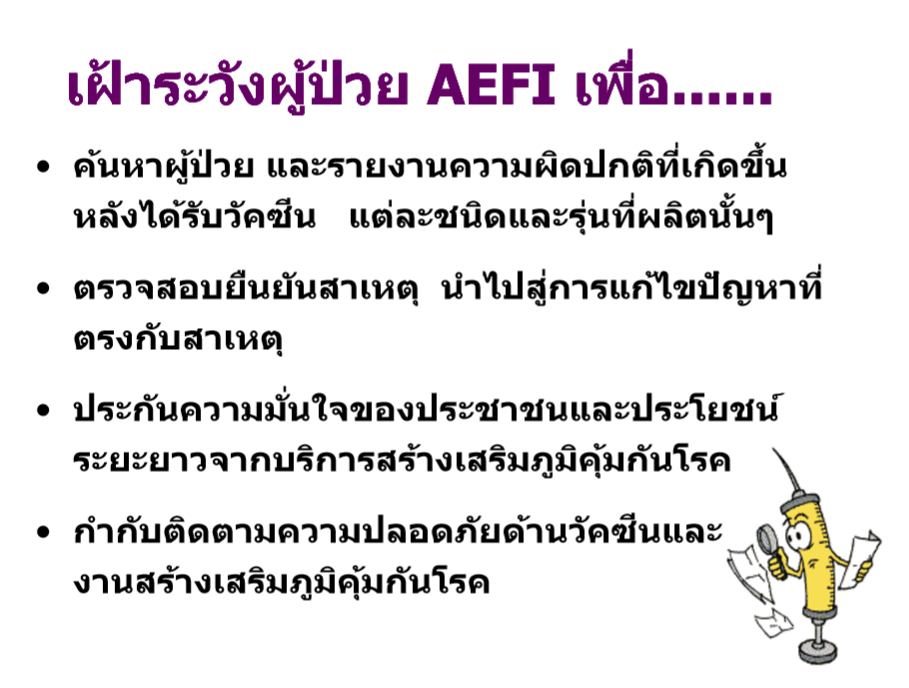 สำนักระบาดวิทยา,2561
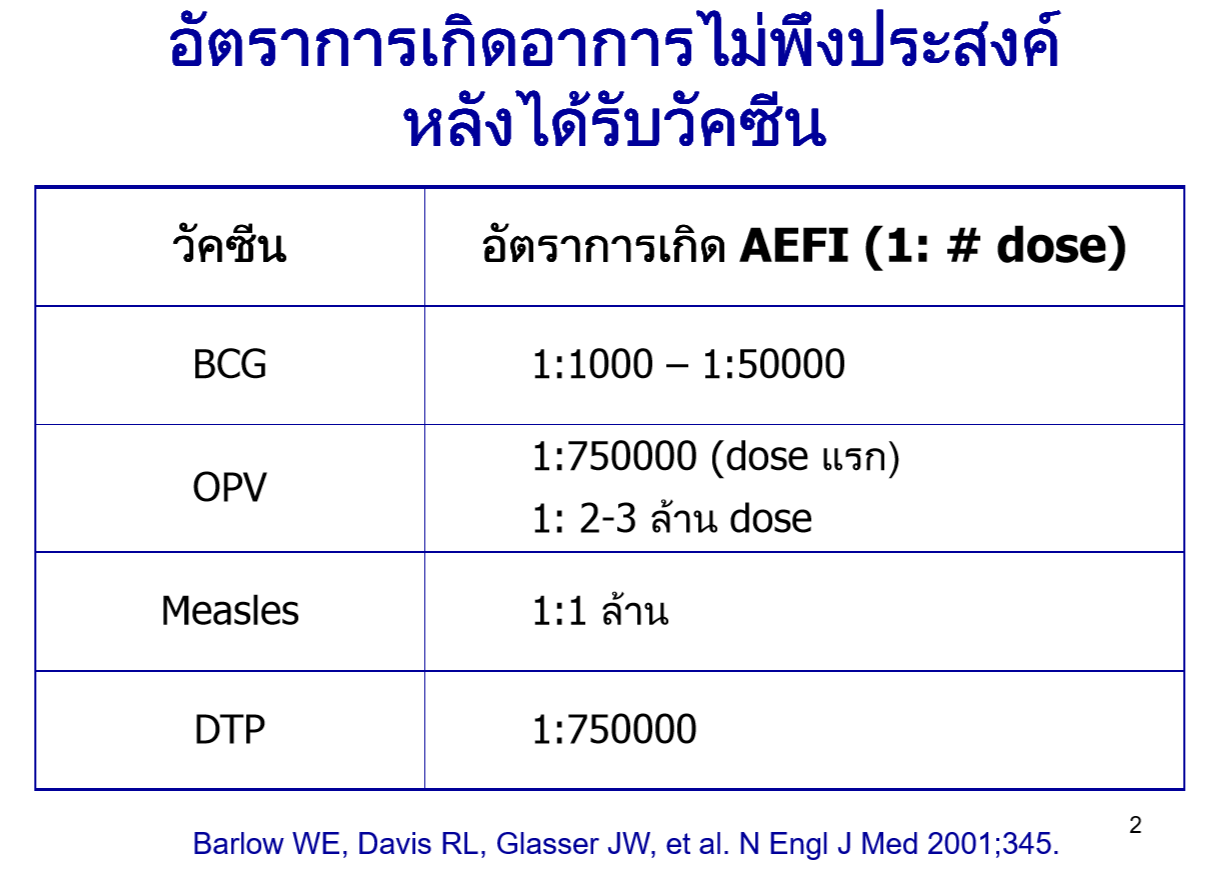 สำนักระบาดวิทยา,2561
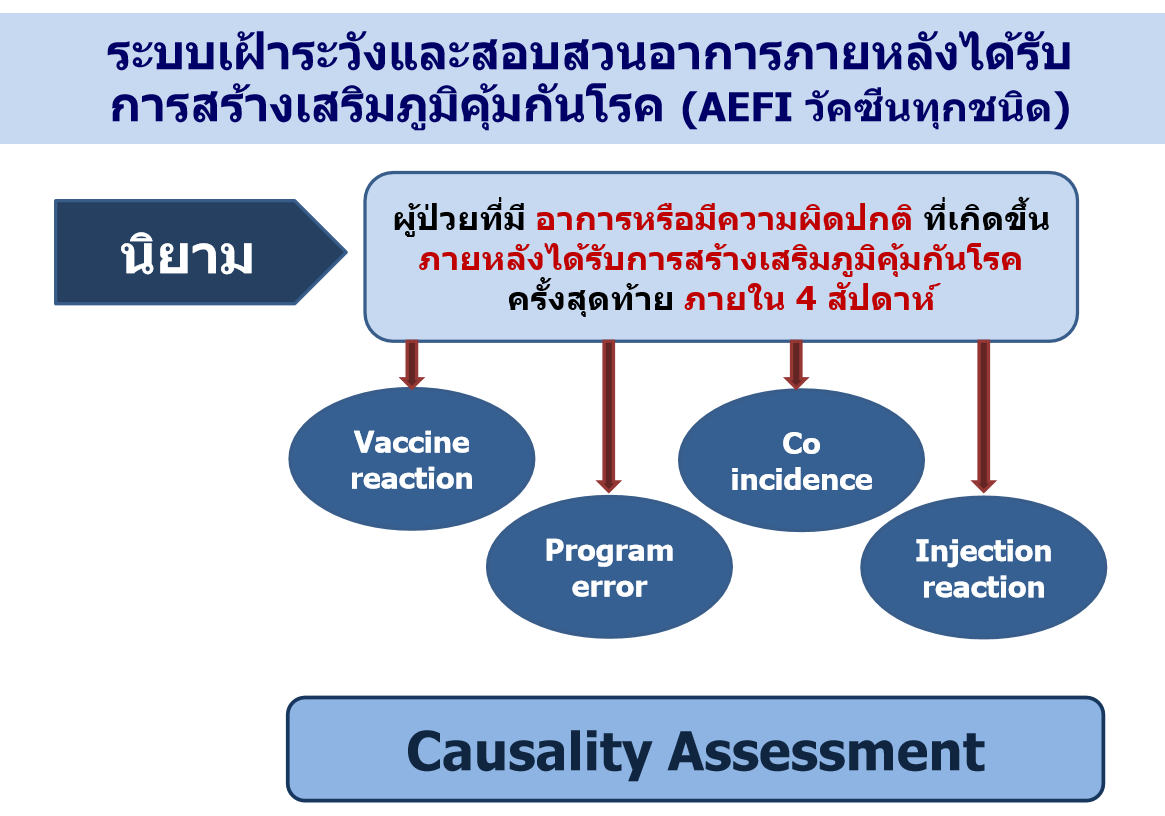 สำนักระบาดวิทยา,2561
[Speaker Notes: Program error ความผิดพลาดด้านการบริหารจัดการวัคซีน เช่น การเก็บรักษา การส่งต่อ การไม่ปฏิบัติตามข้อห้ามใช้
Co incidence เหตุบังเอิญ
Injection reaction อาการข้างเคียงของวัคซีน]
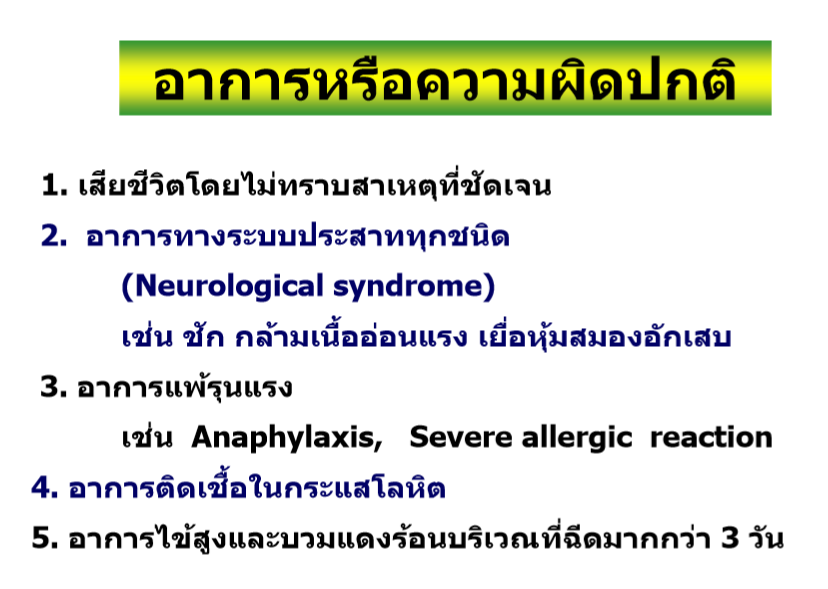 สำนักระบาดวิทยา,2561
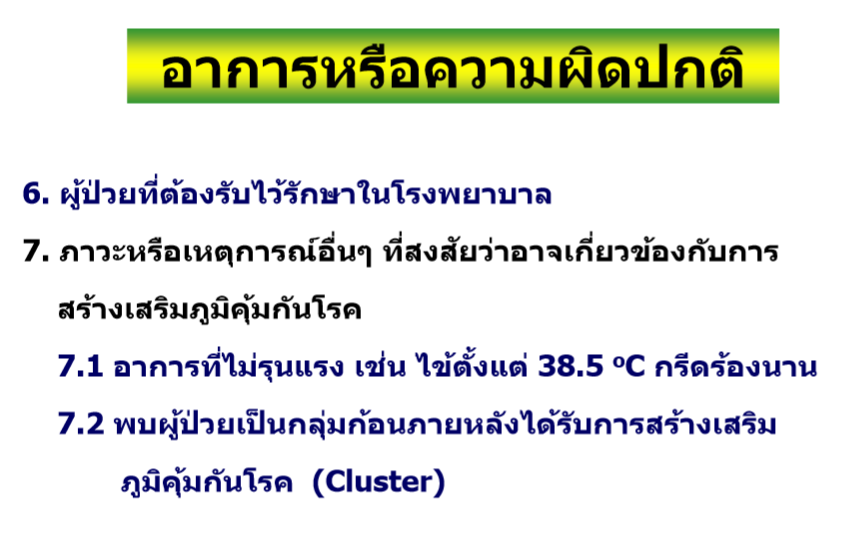 สำนักระบาดวิทยา,2561
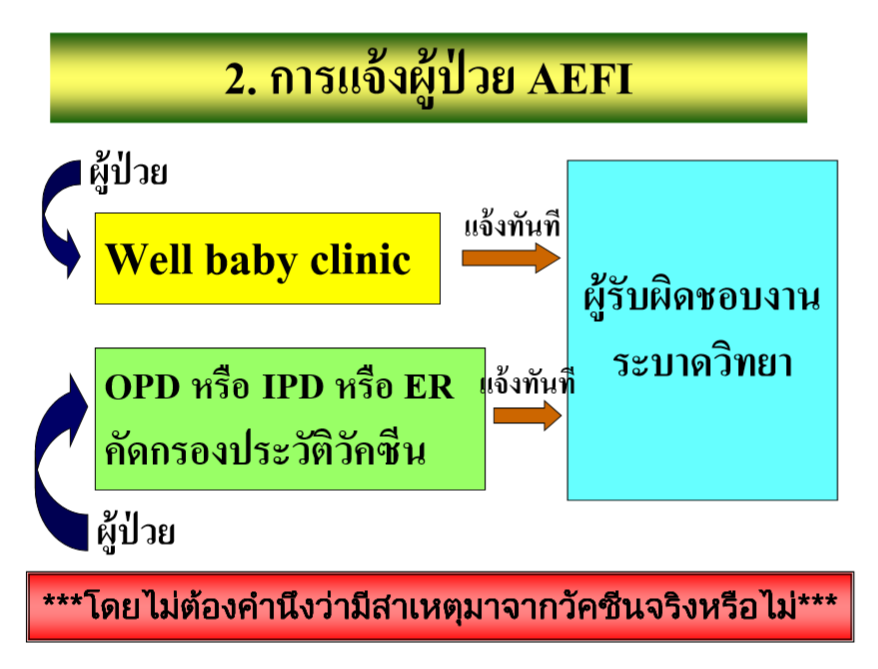 สำนักระบาดวิทยา,2561
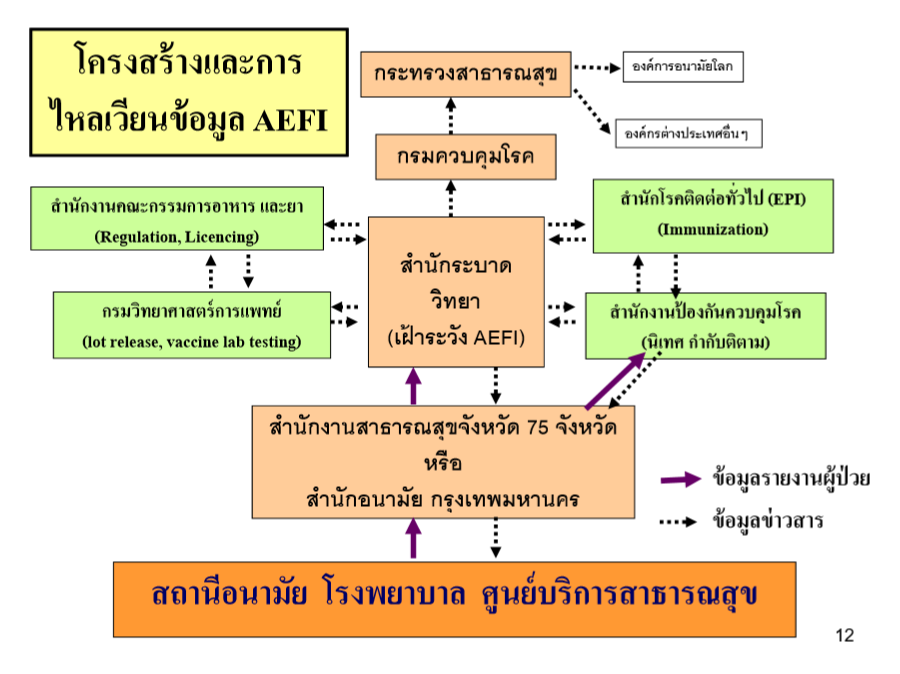 สำนักระบาดวิทยา,2561
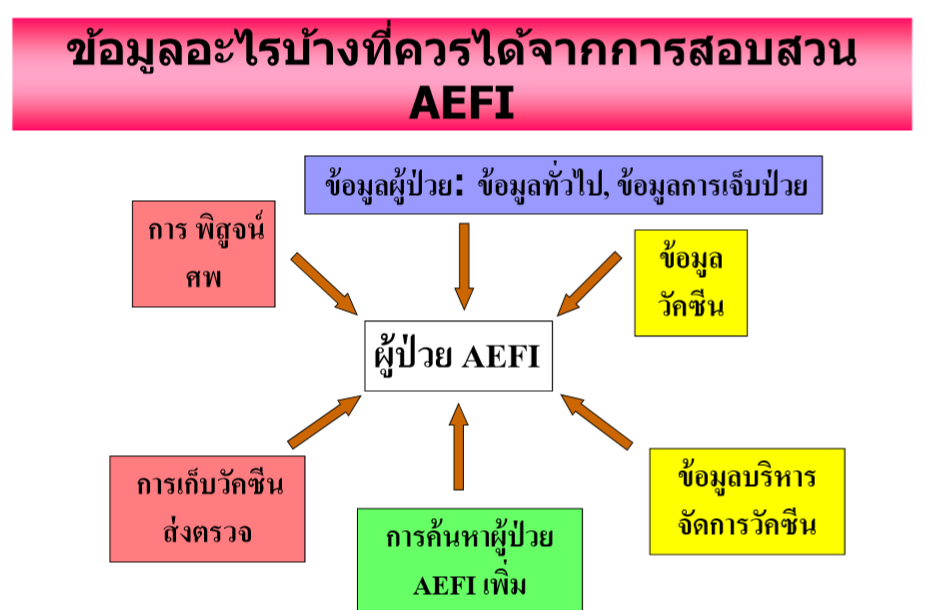 สำนักระบาดวิทยา,2561
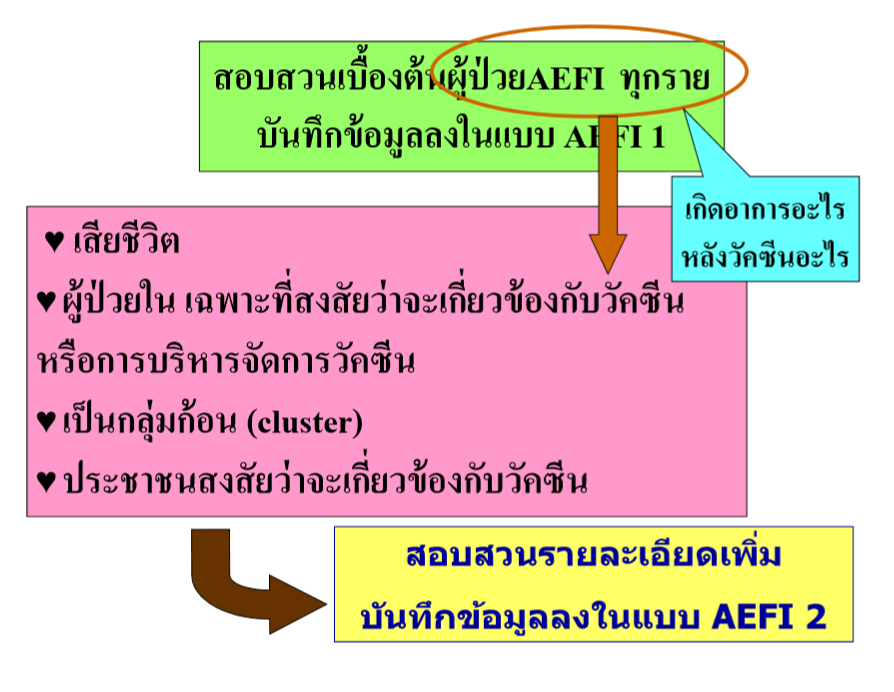 สำนักระบาดวิทยา,2561
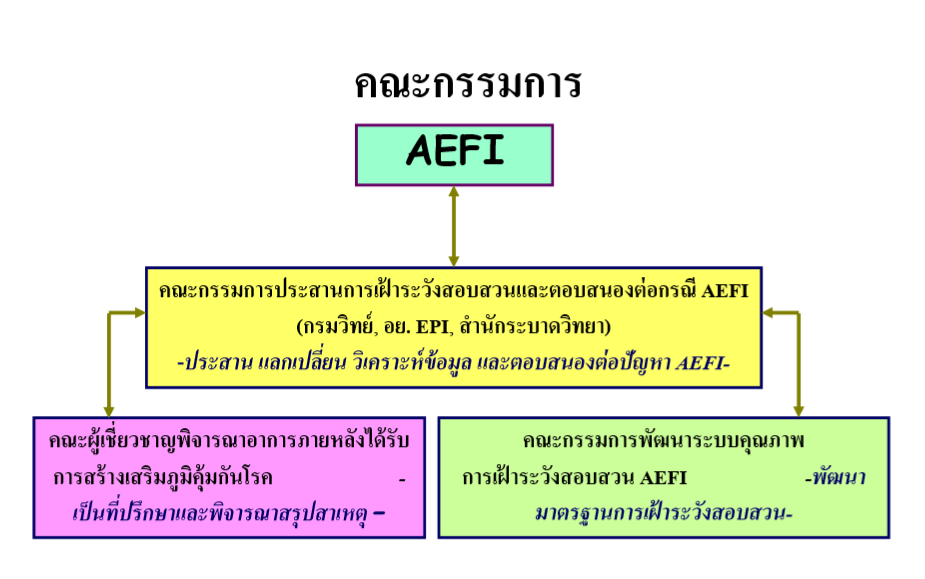 สำนักระบาดวิทยา,2561
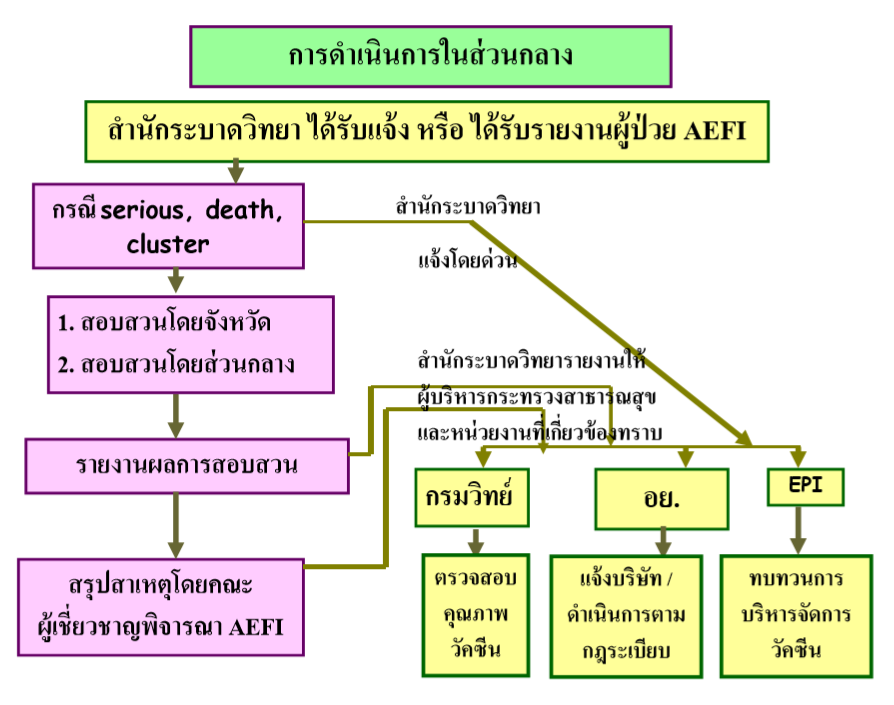 สำนักระบาดวิทยา,2561
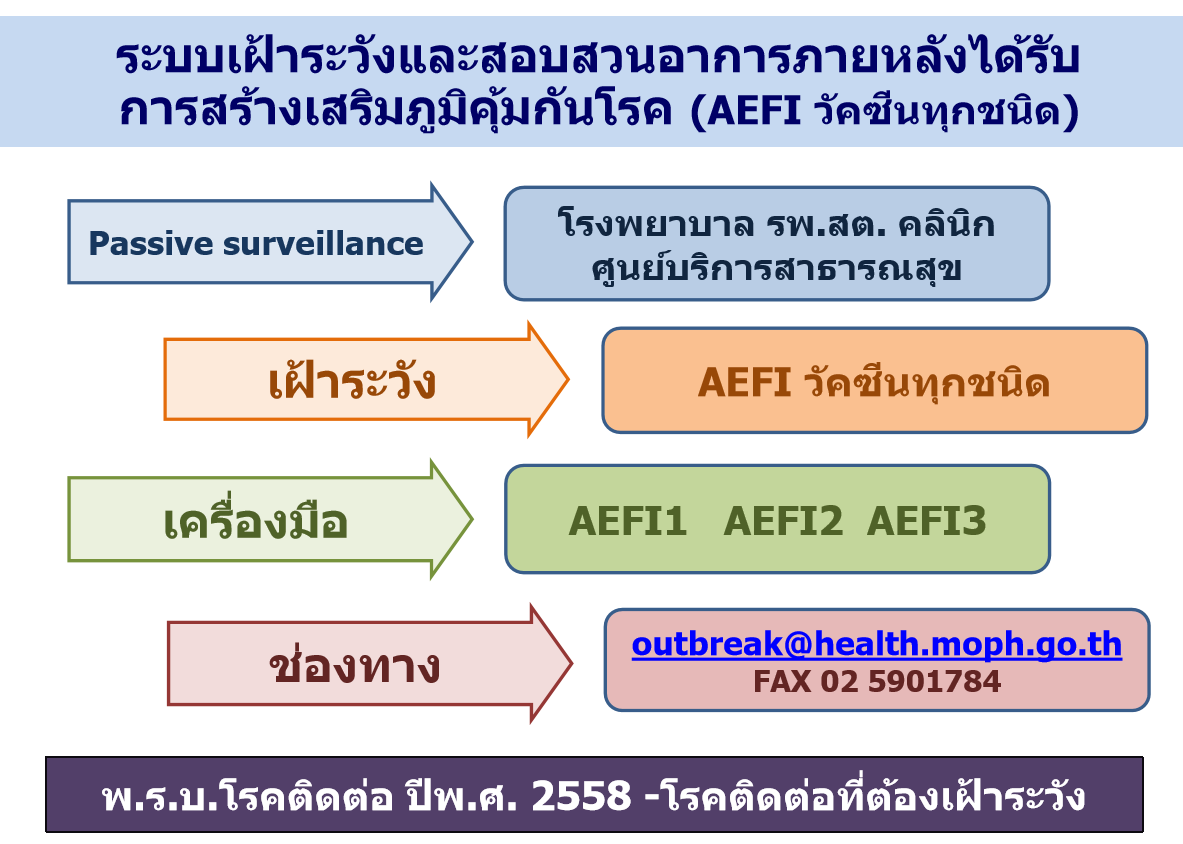 สำนักระบาดวิทยา,2561